CMSC201 Computer Science I for MajorsLecture 06 – Decision Structures
Prof. Katherine Gibson
Based on concepts from: https://blog.udemy.com/python-if-else/
Last Class We Covered
Just a bit about main()
More of Python’s operators
Comparison operators
Logical operators
LOTS of practice using these operators
Reinforced order of operations
Boolean variables
2
Any Questions from Last Time?
Today’s Objectives
Understand decision structures
One-way, two-way, and multi-way
Using the if, if-else, and if-elif-else statements
Review control structures & conditional operators
More practice using the Boolean data type
Learn how to implement algorithms using decision structures
4
Simple Decisions
So far, we’ve only seen programs with sequences of instructions 
This is a fundamental programming concept
But it’s not enough to solve every problem

We need to be able to control the flow ofa program to suit particular situations
What can we use to do that?
5
Conditional Operators (Review)
6
Conditional Operators (Review)
7
Control Structures (Review)
A program can proceed:
In sequence
Selectively (branching): make a choice
Repetitively (iteratively): looping
By calling a function
focus of today’s lecture
8
Control Structures: Flowcharts
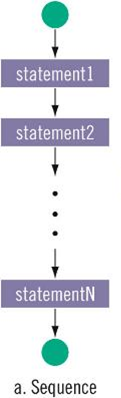 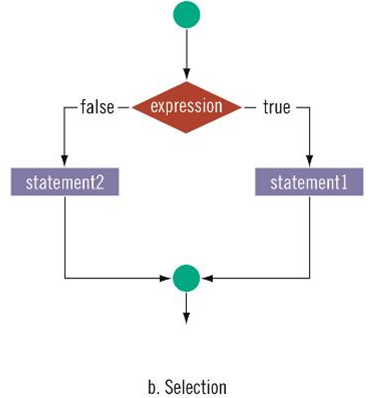 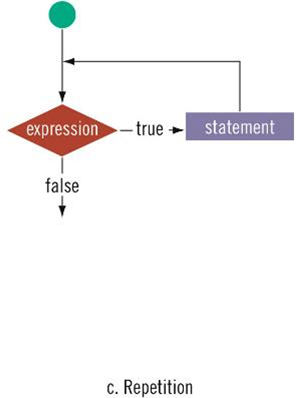 focus of today’s lecture
9
One-Way Selection Structures
One-Way Selection Structures
Selection statements allow a computer to make choices
Based on some condition
def main():
    weight = float(input("How many pounds is your suitcase? "))
    if weight > 50:
        print("There is a $25 charge for luggage that heavy.")
  
    print("Thank you for your business.")

main()
11
Temperature Example
Convert from Celsius to Fahrenheit
def main():
    celsius = eval(input("What is the Celsius temperature? "))
    fahrenheit = 9/5 * celsius + 32

    print("The temperature is ", fahrenheit, 
          " degrees Fahrenheit.")

main()
12
Temperature Example - Modified
Let’s say we want to modify the program to print a warning when the weather is extreme

Any temperature that is…
Over 90 degrees Fahrenheit 
Will cause a hot weather warning
Lower than 30 degrees Fahrenheit 
Will cause a cold weather warning
13
Temperature Example - Modified
Input:
The temperature in degrees Celsius (call it celsius)
Process:
Calculate fahrenheit as 9/5 * celsius + 32
Output:
fahrenheit
If fahrenheit > 90
Print a heat warning
If fahrenheit < 30
Print a cold warning
14
Temperature Example - Modified
This new algorithm has two decisions at the end

The indentation indicates that a step should be performed only if the condition listed in the previous line is true
15
Temperature Example Flowchart
fahrenheit > 90
Start
TRUE
Print a heat warning
FALSE
Input: celsius temperature
fahrenheit < 30
TRUE
Print a cold warning
fahrenheit = 9/5 * celsius + 32
FALSE
Print: fahrenheit
End
16
Temperature Example Code
def main():
    celsius = eval(input("What is the Celsius temp? "))
    fahrenheit = 9 / 5 * celsius + 32
    print("The temp is ", fahrenheit,           " degrees fahrenheit.")
    if fahrenheit > 90:
        print("It's really hot out there, be careful!")
    if fahrenheit < 30:
        print("Brrrrr. Be sure to dress warmly!")

main()
this is the main level of our program
this level of the code is only executed if fahrenheit > 90
this level of the code is only executed if fahrenheit < 30
17
“if” Statements
“if” Statements
The Python if statement is used to implement the decision

if <condition>:    <body>

The body is a sequence of one or more statements indented under the if heading
19
“if” Semantics
The semantics of the if should be clear
First, the condition in the heading is evaluated
If the condition is True
The statements in the body are executed, and then control passes to the next statement in the program.
If the condition is False
The statements in the body are skipped, and control passes to the next statement in the program.
20
One-Way Decisions
The body of the if either executes or not depending on the condition
Control then passes to the next (non-body) statement after the if

This is a one-way or simple decision
21
Practicing Conditions
What is a Condition?
What does a condition look like?

Answer:
All of our comparison (relational) operators plus the logical (Boolean) operators
23
Example – Dangerous Dinosaurs
You have just been flown to an island where there are a wide variety of dinosaurs

You are unsure which are dangerous so we have come up with some rules to figure out which are dangerous and which are not
24
LIVECODING!!!
Dinosaurs Example
Sample rules:
If the dinosaur has sharp teeth, it is dangerous
If the dinosaur is behind a large wall, it is not dangerous
If the dinosaur is walking on two legs, it is dangerous
If the dinosaur has sharp claws and a beak, it is dangerous
26
Dinosaurs Example - Variables
What are some reasonable variables for this code?

isSharp  for	sharp teeth
isWalled for	behind large wall
isBiped  for	walking on two legs
isClawed for	sharp claws
isBeaked for	has beak
27
Dinosaurs Example - Code
def main():
    print("Welcome to the DinoCheck 1.0")
    print("Please answer 'True' or 'False' for each question")
    isSharp =  input ("Does the dinosaur have sharp teeth? ")
    isWalled = input ("Is the dinosaur behind a large wall? ")
    isBiped =  input ("Is the dinosaur walking on two legs? ")
    isClawed = input ("Does the dinosaur have sharp claws? ")
    isBeaked = input ("Does the dinosaur have a beak? ")

    if isSharp == "True":
        print("Be careful of a dinosaur with sharp teeth!")
    if isWalled == "True":
        print("You are safe, the dinosaur is behind a big wall!")
    if isBiped == "True":
        print("Be careful of a dinosaur who walks on two legs!")
    if (isClawed  == "True") and (isBeaked == "True"):
        print("Be careful of a dinosaur with sharp claws and a beak!")
    print("Good luck!")

main()
28
Dinosaurs Example v2 - Code
changes are in blue
def main():
    print("Welcome to the DinoCheck 1.0")
    print("Please answer '0' (no) or '1' (yes) for each question")
    isSharp =  int(input ("Does the dinosaur have sharp teeth? "))
    isWalled = int(input ("Is the dinosaur behind a large wall? "))
    isBiped =  int(input ("Is the dinosaur walking on two legs? "))
    isClawed = int(input ("Does the dinosaur have sharp claws? "))
    isBeaked = int(input ("Does the dinosaur have a beak? "))

    if isSharp:
        print("Be careful of a dinosaur with sharp teeth!")
    if isWalled:
        print("You are safe, the dinosaur is behind a big wall!")
    if isBiped:
        print("Be careful of a dinosaur who walks on two legs!")
    if isClawed and isBeaked:
        print("Be careful of a dinosaur with sharp claws and a beak!")
    print("Good luck!")

main()
29
Two-Way Selection Structures
Two-Way Decisions
In Python, a two-way decision can be implemented by attaching an else clause onto an if clause.
This is called an if-else statement:
if <condition>:
    <statements>
else:
    <statements>
31
How Python Handles if-else
When Python first encounters this structure, it first evaluates the condition. 
If the condition is true, the statements under the if are executed. 
If the condition is false, the statements under the else are executed. 
In either case, the statements following the if-else are only executed after one of the sets of statements are executed.
32
Two-Way Code Framework
if condition1 == True:
    execute code1
else:               
    execute code2

Only execute code1 if condition1 is True
If condition1 is not True, run code2
33
Formatting Selection Structures
Each if-else statement must close with a colon (:)

Code in the body (that is executed as part of the if-else statement) must be indented
By four spaces
Hitting the “Tab” key in many editors (including emacs) will automatically indent it by four spaces
34
Simple Two-Way Example
def main():
    x = 5
    if x > 5:
        print("X is larger than five!")
    else:
        print("X is less than or equal to five!")

main()
35
Simple Two-Way Example #2
def main():
    num = int(input("Enter a number: "))

    if num % 2 == 0:
        print("Your number is even.")
    else:
        print("Your number is odd.")
main()
36
Multi-Way Selection Structures
Bigger (and Better) Decision Structures
One-Way and Two-Way structures are useful

But what if we have to check multiple exclusive conditions?
Exclusive conditions do not overlap with each other
e.g., Value of a playing card, letter grade in a class

What could we use?
Multi-Way Code Framework
if <condition1>:
    <case1 statements>
elif <condition2>:
    <case2 statements>
elif <condition3>:
    <case3 statements>
# more possible "elif" statements
else:
    <default statements>
“else” statement is optional
39
Multi-Way Selection Example
Let’s pretend that a mean CompSci professor gives a five-point attendance quiz at the beginning of every class
Possible grades are as follows:
5 points: A		3 points: C		1 point:   F4 points: B		2 points: D		0 points: F
What would the code look like?
40
Multi-Way Selection Solution
def main():
    score = int(input(“Your quiz score out of 5: "))
    if score == 5:
        print("You earned an A")
    elif score == 4:
        print("You earned a B")
    elif score == 3:
        print("You earned a C")
    elif score == 2:
        print("You earned a D")
    else:
        print("You failed the quiz")

main()
these are five separate  statements

since this is an if-elif-else block, only one of the five statements will be executed
41
Nested Selection Structures
Nested Selection Structures
Up until now, we have only used a single level of decision making
What if we want to make decisions within decisions?
e.g., ask the user if they have a pet, and if so what kind
if they have a pet
if 		they have a dog, take it for a walk
elif 	they have a cat, clean the litter box
else 	clean the cage/stable/tank
43
Nested Selection Structures Code
this is the main level of our programan if-else block
if condition1 ==  True:
    if condition2 == True:
        execute codeA
    elif condition3 == True:
        execute codeB
    else:
        execute codeC
else:
    execute codeD
this is the next level inside the first an else statement
these three are all separate statements

since this is an if-elif-else block, only one of them will be executed
if our first if statement was false, we would skip right to here
44
Nested Selection Structure Example
You recently took a part-time job to help pay for your student loans at a local cell phone store

If you sell at least $1000 worth of phones in a pay period, you get a bonus
Your bonus is 3% if you sold at least 3 iPhones, otherwise your bonus is 2%
45
Nested Selection Solution
def main():
    totalSales = float(input("Please enter your total sales:"))
    
    if totalSales >= 1000.00:
        iPhonesSold = int(input("Enter the number of iPhones sold:"))
        
        if iPhonesSold >= 3:
            bonus = totalSales * 0.03
        else:
            bonus = totalSales * 0.02

        print("Your bonus is $", bonus)

    else:
        print ("Sorry, you do not get a bonus this time.")
main()
46
Example: Max of Three
Study in Design: Max of Three
With decision structures, we can solve more complicated programming problems
However, designing and coding these programs becomes more complicated too

Let’s create an algorithm to find the largest of three numbers
48
Max of Three: Code Framework
Here’s the “easy” part of our code completed:

def main():
    x1, x2, x3 = eval(input("Please enter three values: "))

    # we need to write the missing code that 
    # sets max to the value of the largest number

    print("The largest value is ", max)

main()
49
Strategy 1: Compare Each to All
The most obvious solution is to
Compare x1 to x2 and x3
If True, max = x1
Compare x2 to x1 and x3
If True, max = x2
Otherwise, if both of those are False
Then set max = x3
50
Strategy 1: Sample Code
Let’s look at a case where x1 is the largest

def main():
    x1, x2, x3 = eval(input("Please enter three values: "))

    # partial code to set determine and set the maximum
    if x1 >= x2 >= x3:
        max = x1

    print("The largest value is ", max)
main()
51
Aside: Writing Decisions
When writing a decision, there are two critical questions:
Does the condition accurately and correctly test what we want it to test?
Are we certain the condition is true in all cases where x1 is the max?
When the condition is true, does the body of the decision perform the correct action?
In our example, if x1 is at least as large as x2 and x3, then the maximum should be x1.
52
Aside: Writing Decisions
When writing a decision, there are two critical questions:
Does the condition accurately and correctly test what we want it to test?

When the condition is true, does the body of the decision perform the correct action?
53
Writing Decisions: Conditions
Is the condition doing what we want it to?
if x1 >= x2 >= x3:

What is this actually testing?
What happens if x3 is bigger than x2?
It returns False!  But x2 vs x3 doesn’t matter
Split it into two separate tests:
	if x1 >= x2  and x2 >= x3:
54
Writing Decisions: Body Statements
Is the body statement doing what is appropriate when the conditional is True?
55
Strategy 1: Compare Each to All
Whenever you write a decision, there are two crucial questions:
When the condition is true, is executing the body of the decision the right action to take?
x1 is at least as large as x2 and x3, so assigning max to x1 is OK.
Always pay attention to borderline values!!
Strategy 1: Compare Each to All
We can separate these conditions with and!
if x1 >= x2 and x1 >= x3:
    max = x1
elif x2 >= x1 and x2 >= x3:
    max = x2
else:
    max = x3
We’re comparing each possible value against all the others to determine which one is largest.
Strategy 1: Compare Each to All
What would happen if we were trying to find the max of five values?
We would need four Boolean expressions, each consisting of four conditions anded together.
Yuck!
Strategy 2: Decision Tree
We can avoid the redundant tests of the previous algorithm using a decision tree approach.
Suppose we start with x1 >= x2. This knocks either x1 or x2 out of contention to be the max.
If the condition is true, we need to see which is larger, x1 or x3.
Strategy 2: Decision Tree
Start
x1 >= x2
TRUE
FALSE
x1 >= x3
x2 >= x3
TRUE
FALSE
TRUE
FALSE
max = x3
max = x3
max = x2
max = x1
End
60
Strategy 2: Decision Tree
if x1 >= x2:   if x1 >= x3:      max = x1   else:      max = x3else:   if x2 >= x3:      max = x2   else      max = x3
Strategy 2: Decision Tree
This approach makes exactly two comparisons, regardless of the ordering of the original three variables.
However, this approach is more complicated than the first
To find the max of four values you’d need if-elses nested three levels deep with eight assignment statements.
Strategy 3: Sequential Processing
How would you solve the problem?
You could probably look at three numbers and just know which is the largest. But what if you were given a list of a hundred numbers?
One strategy is to scan through the list looking for a big number. When one is found, mark it, and continue looking. If you find a larger value, mark it, erase the previous mark, and continue looking.
Strategy 3: Sequential Processing
Start
max = x1
TRUE
x2 > max
FALSE
max = x2
TRUE
x3 > max
FALSE
max = x3
End
64
Strategy 3: Sequential Processing
This idea can easily be translated into Python.
max = x1
if x2 > max:
    max = x2
if x3 > max:
    max = x3
Strategy 3: Sequential Programming
This process is repetitive and lends itself to using a loop.
We prompt the user for a number, we compare it to our current max, if it is larger, we update the max value, repeat.
Strategy 3: Sequential Programming
# maxn.py
#    Finds the maximum of a series of numbers

def main():
    n = eval(input("How many numbers are there? "))
    
    # Set max to be the first value
    max = eval(input("Enter a number >> "))
    
    # Now compare the n-1 successive values
    for i in range(n-1): 
        x = eval(input("Enter a number >> "))
        if x > max:
            max = x

    print("The largest value is", max)
main()
Strategy 4: Use Python
Python has a built-in function called max that returns the largest of its parameters.

def main():    x1, x2, x3 = eval(input("Please enter three values: "))    print("The largest value is", max(x1, x2, x3))
Some Lessons
There is usually more than one way to solve a problem.
Don’t rush to code the first idea that pops out of your head. Think about the design and ask if there’s a better way to approach the problem.

Your first task is to find a correct algorithm. After that, strive for clarity, simplicity, efficiency, scalability, and elegance.
Some Lessons
“BE” the computer.
One of the best ways to formulate an algorithm is to ask yourself how you would solve the problem.
This straightforward approach is often simple, clear, and efficient enough.
Some Lessons
Generality is good.
Considering a more general problem can lead to a better solution for a special case.
If the max of n program is just as easy to write as the max of three, write the more general program because it’s more likely to be useful in other situations.
Some Lessons
Don’t reinvent the wheel.
If the problem you’re trying to solve is one that lots of other people have encountered, find out if there’s already a solution for it!
As you learn to program, designing programs from scratch is a great experience!
Truly expert programmers know when to borrow.
LAZINESS!
Announcements
Your Lab 3 is meeting normally this week!
Make sure you attend your correct section

Homework 3 is out
Due by Thursday (Sept 24th) at 8:59:59 PM

Homeworks are on Blackboard
Weekly Agendas are also on Blackboard
73